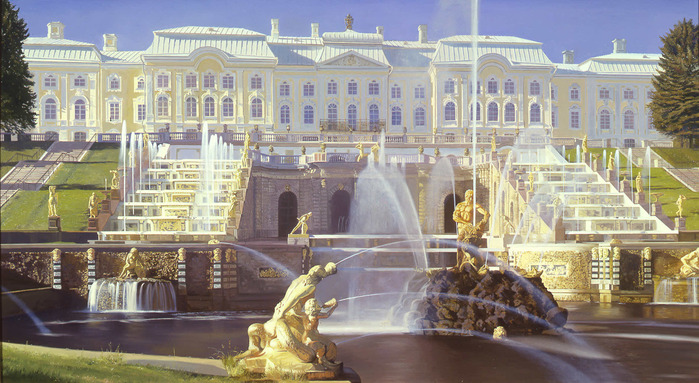 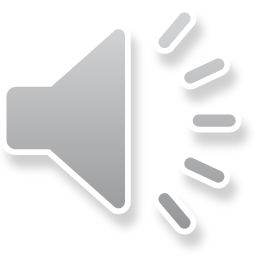 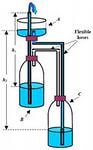 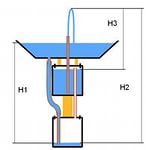 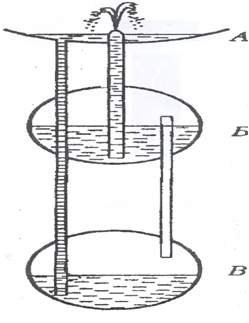 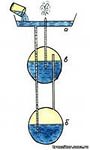 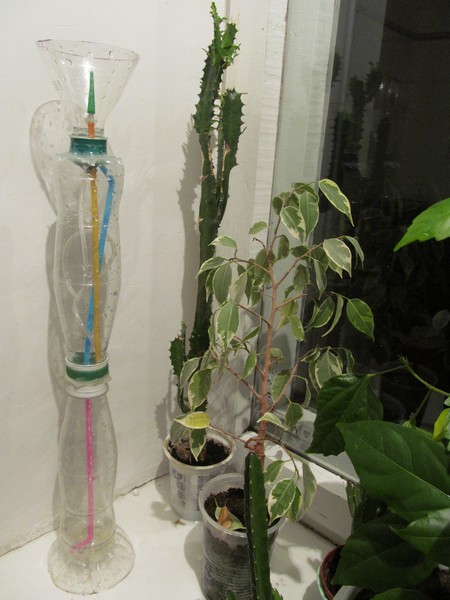 Фонтан — природное или искусственно вызванное явление, заключающееся в истечении жидкости (обычно воды), под действием оказываемого на неё давления, вверх или в сторону. Или можно так же сказать фонтан – устройство, в котором вода бьет из источника, попадает в чашу какого-либо вида и, как правило, используется вновь. Фонтан – латинского слова «Fons» , что означает источник, родник,  начало, первопричина.
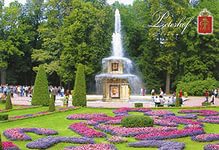 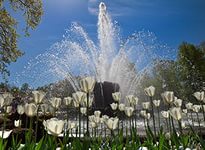 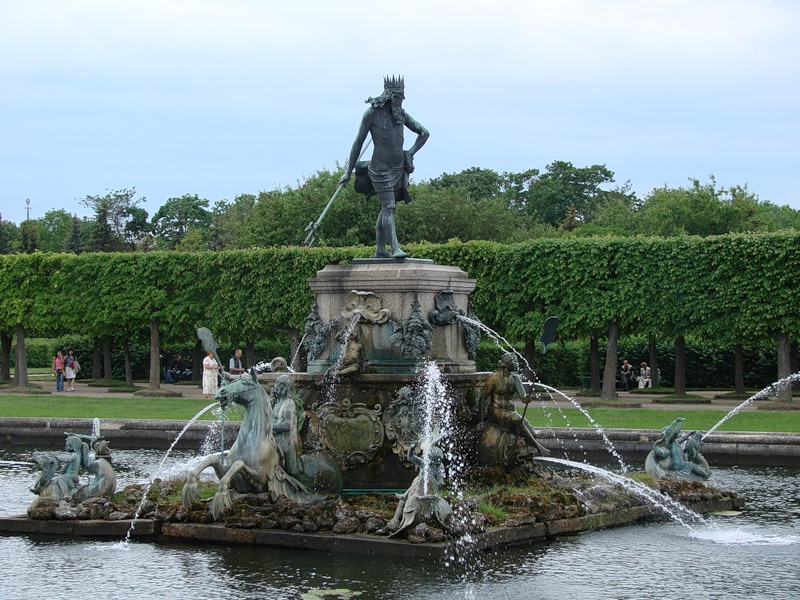 В основе работы самых простых фонтанов лежит свойство сообщающихся сосудов. 
Сосуды, имеющие между собой сообщение или общее дно, называются сообщающимися. В жизни часто встречаются такие сосуды. Различные чайники, лейки, водомерные стекла при паровых котлах – все это примеры сообщающихся сосудов.
Свободные поверхности покоящейся жидкости в сообщающихся сосудах любой формы находятся на одном уровне. Вода, налитая в лейку, в чайник, заполняет и носик этих сосудов, и их расширенную часть до одинаковой высоты. Это происходит потому, что равные по высоте столбы одинаковой жидкости производят одинаковые давления (рис. 1, а).
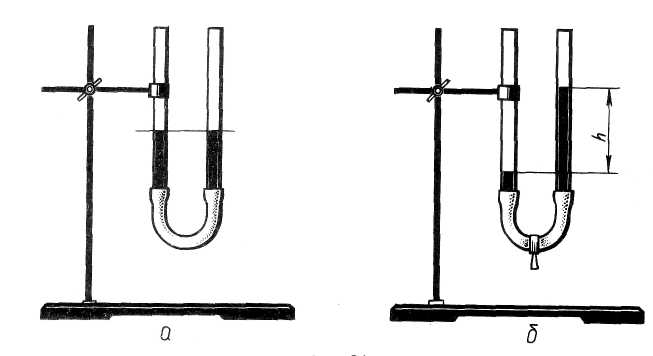 Рис. 1
Фонтан Герона (рис. 2)
Для эксперимента используют два сосуда с водой расположенных на разных уровнях соединенные между собой тонкими резиновыми трубочками и небольшой чашки. Для того чтобы фонтан заработал, в чашечку добавляют небольшое количество воды.
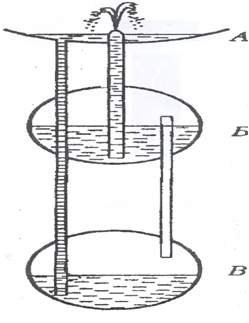 Сегодня на занятии мы построим модель фонтана и проведём испытания его действия
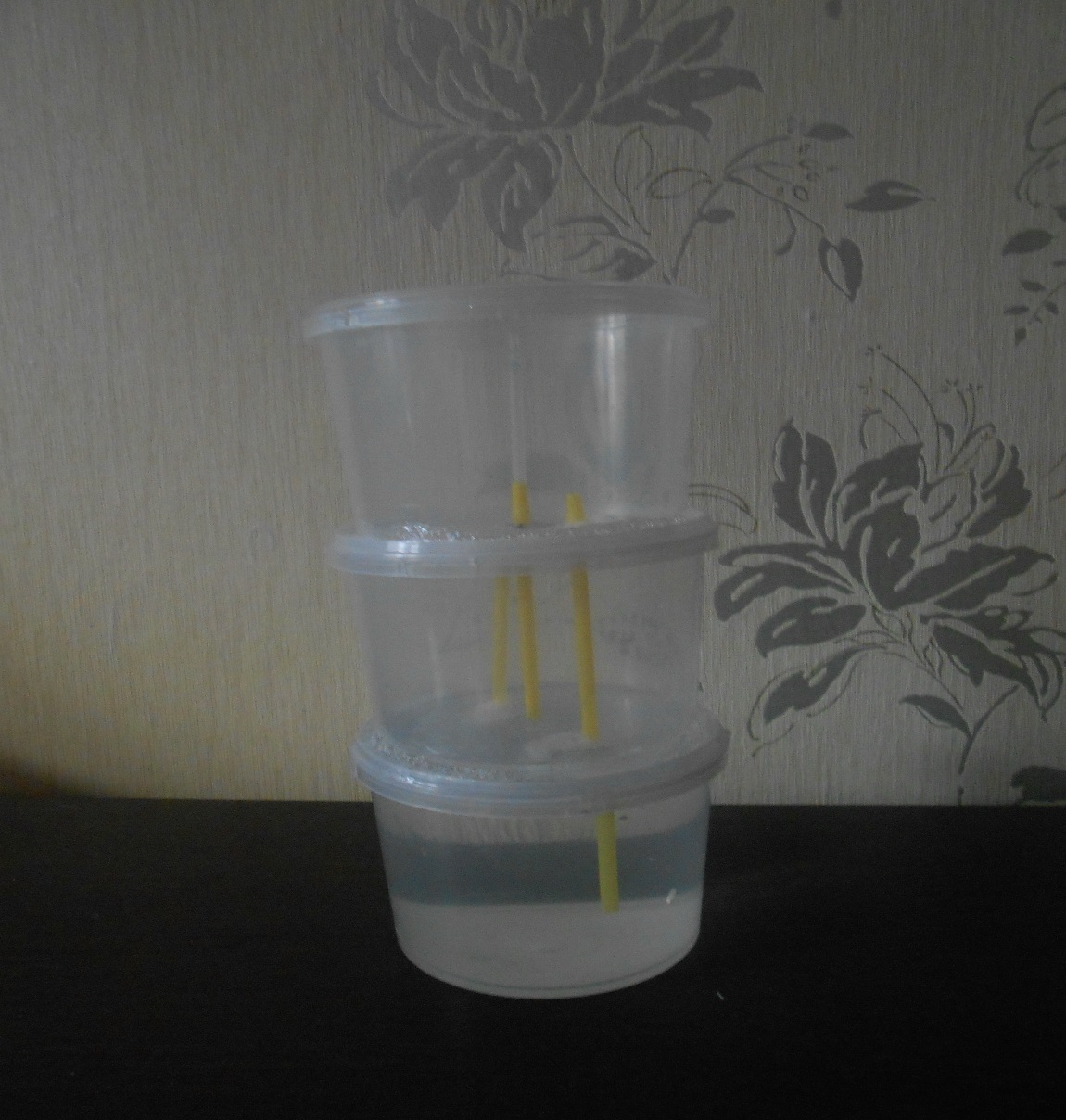 На столе у каждого ученика инструкция по сборке данной модели, три пластиковые банки с крышками, три коктейльные трубочки, водостойкий клей, спиртовая горелка, большой стальной гвоздь, фотоаппарат или телефон, держатели, ножницы.
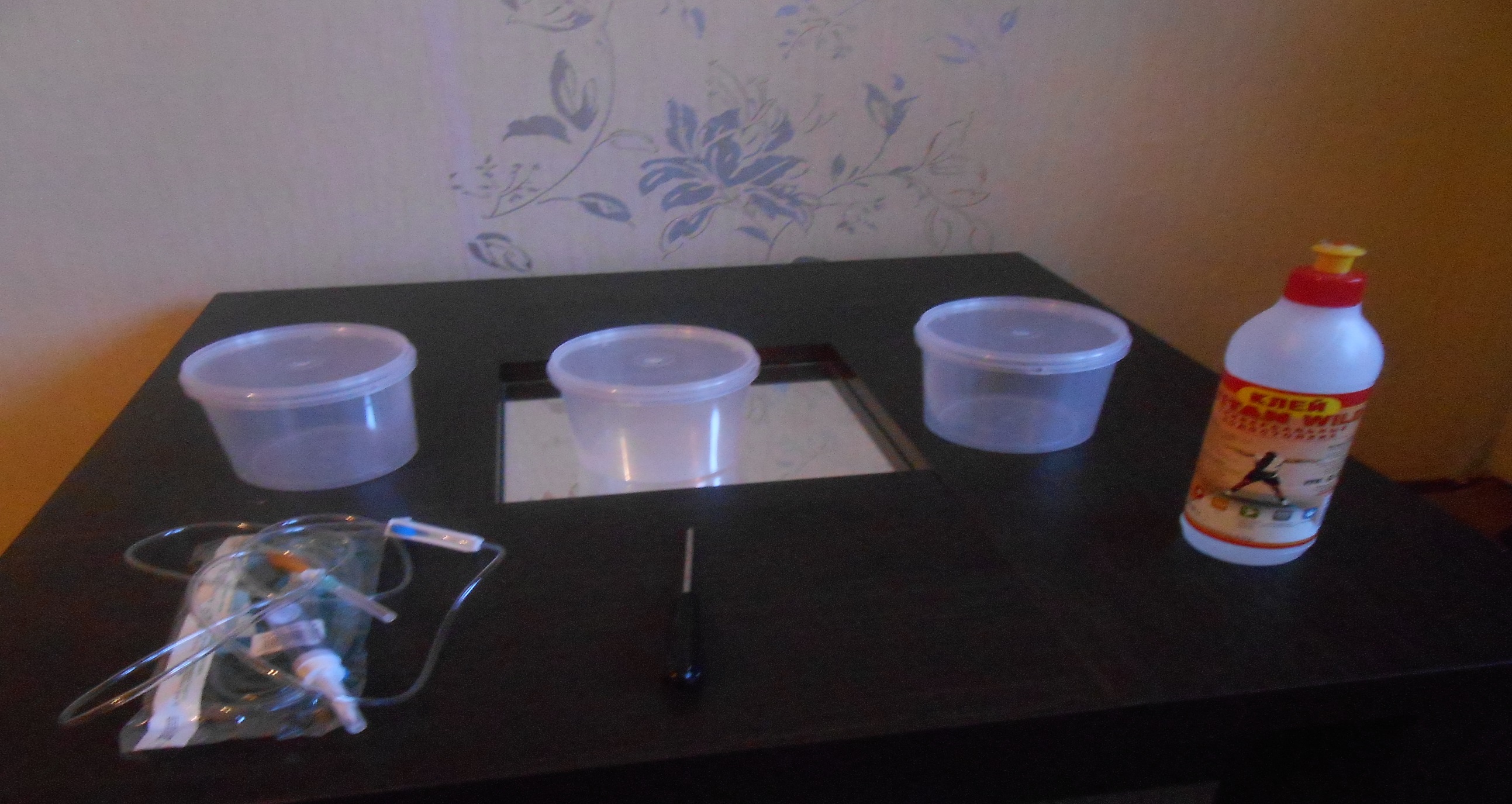 Снимите крышки с банок. Переверните две банки вверх дном. Каждый этап фотографируем.
 Смазывайте клеем дно банок и крышки от этих банок.
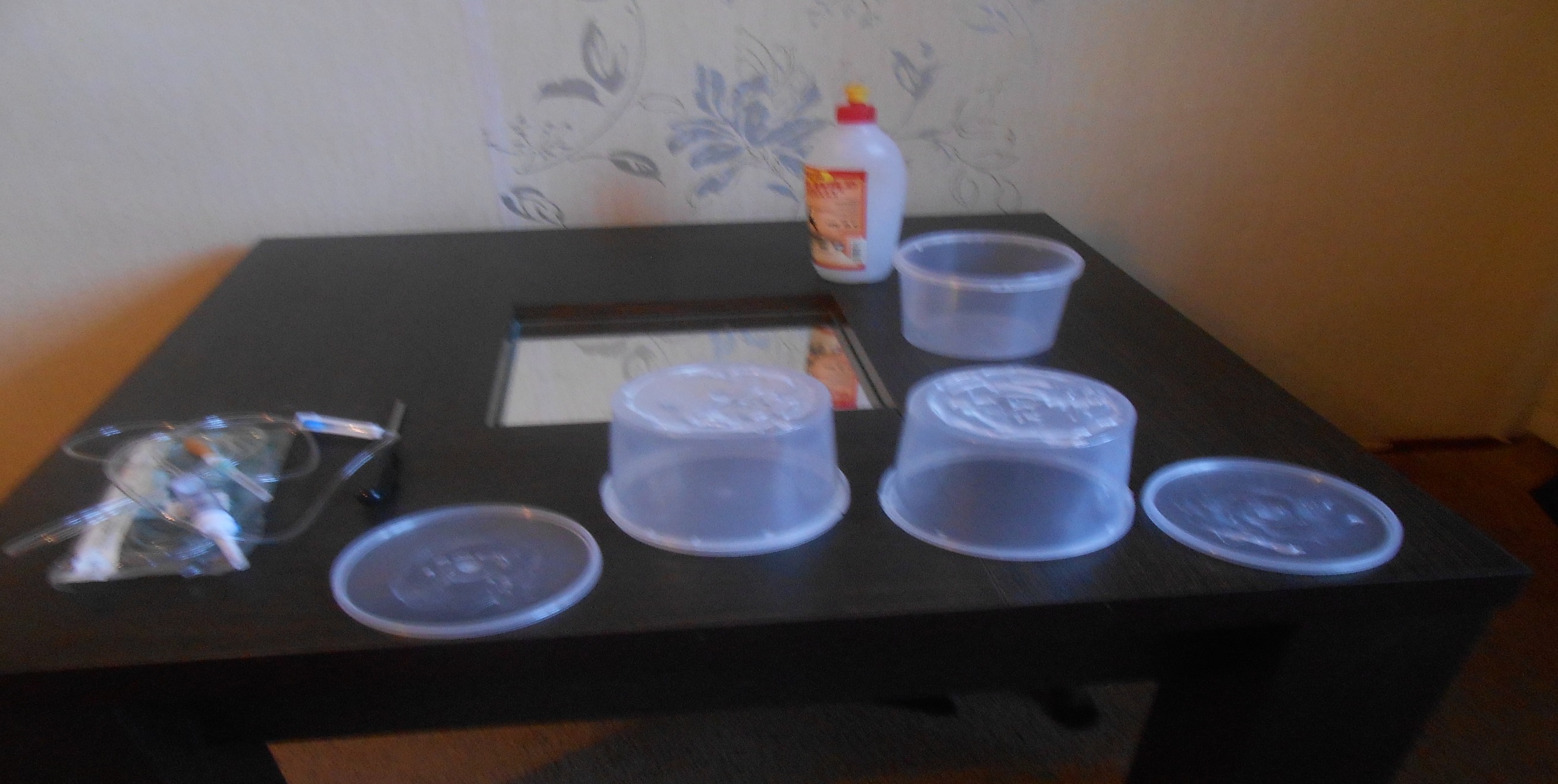 Соберите конструкцию, как на слайде.
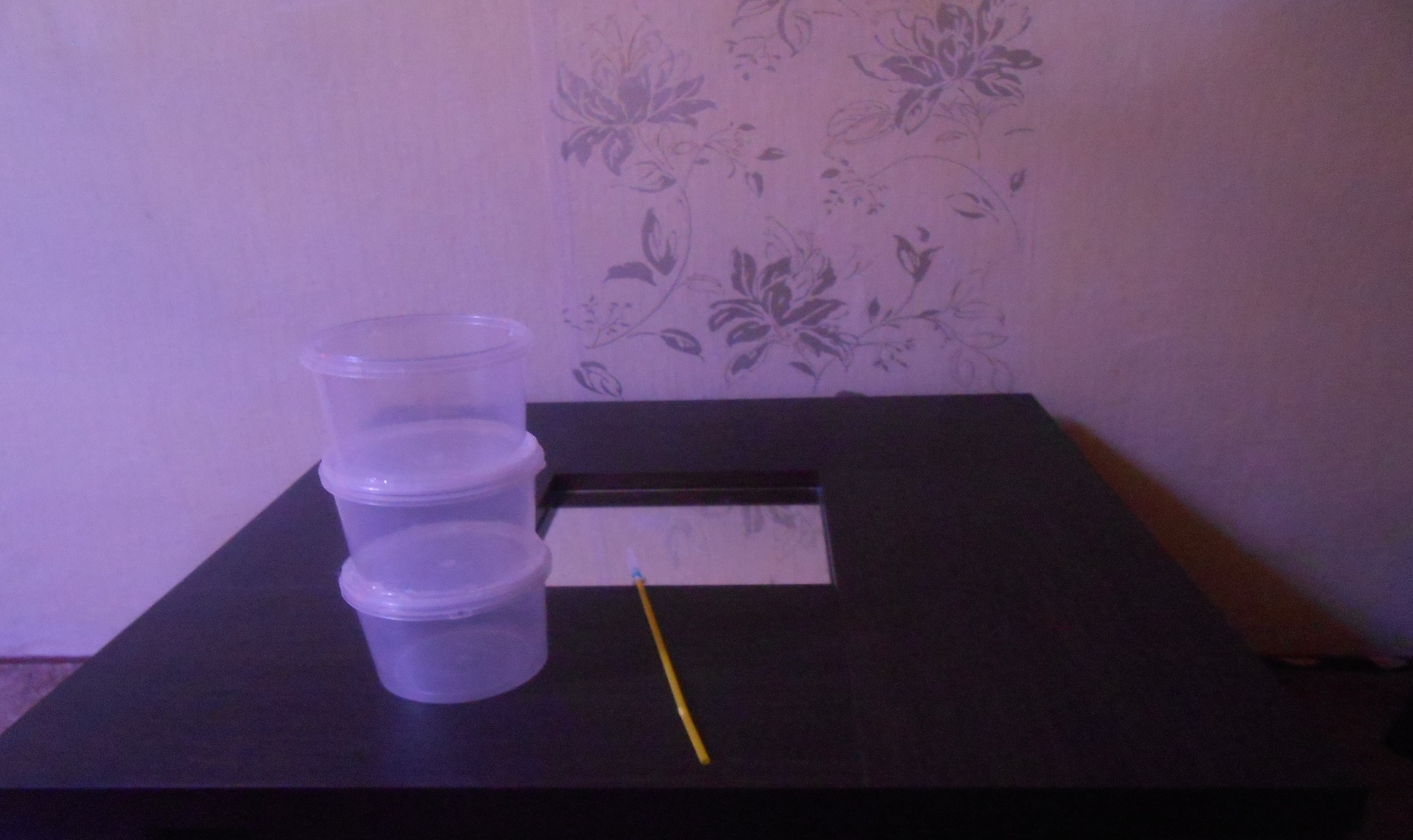 Самую нижнюю банку снять. Налить в неё воды.
 Соединить конструкцию и перевернуть. Вода по трубке попадёт во вторую банку.
Перевернуть конструкцию и долить немного воды в самую верхнюю банку.
Наблюдаем работу фонтана!
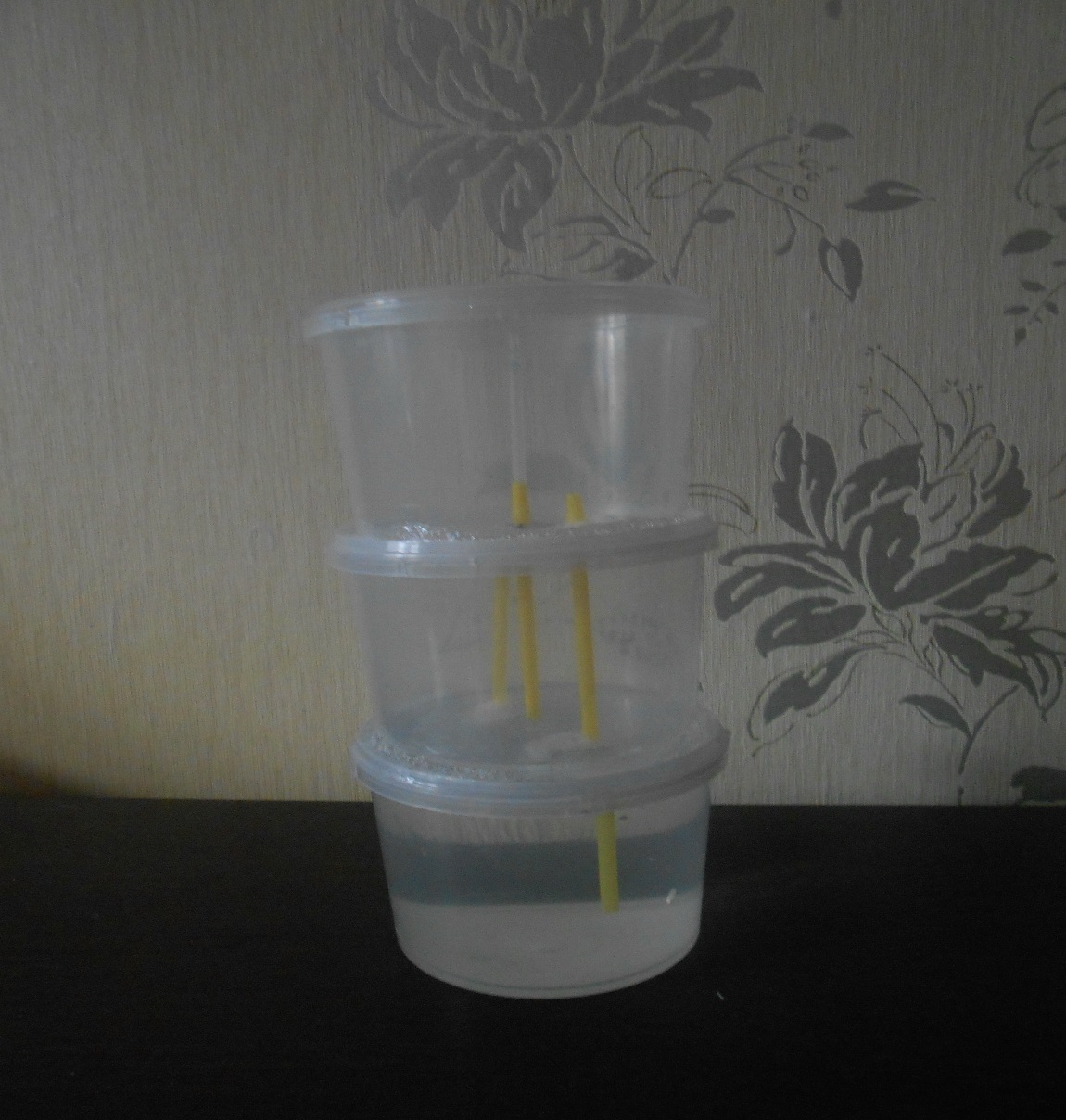 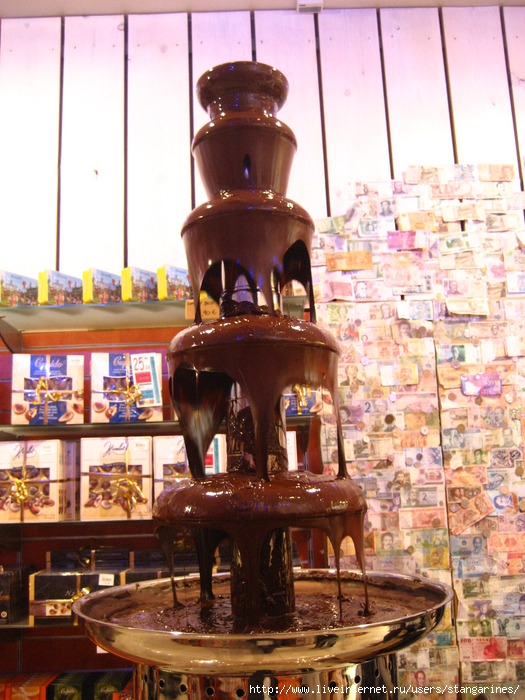 Фонтаны очаровательны! Бьющиеся струи воды создают неповторимый эффект, удивляя и восхищая всех окружающих! Кроме того, фонтаны полезны и с практической точки зрения, поскольку во время работы они обогащают воздух кислородом.